Britain A-Z
1450-1900
Madi & Brittney
Analyze the factors that contributed to the rise of the British Empire from 1450 to 1900.
Britain’s domination of trade around the world led to a strong economic presence that other countries feared and revolved around, by force or voluntarily.
Britain’s expansive empire, covering regions all across the world, diffusing British ideals, culture and influence.
Britain’s strong advanced government and society, allowed for control of their trade routes, maintain their expansive empire, and to preserve an image of power and fear.
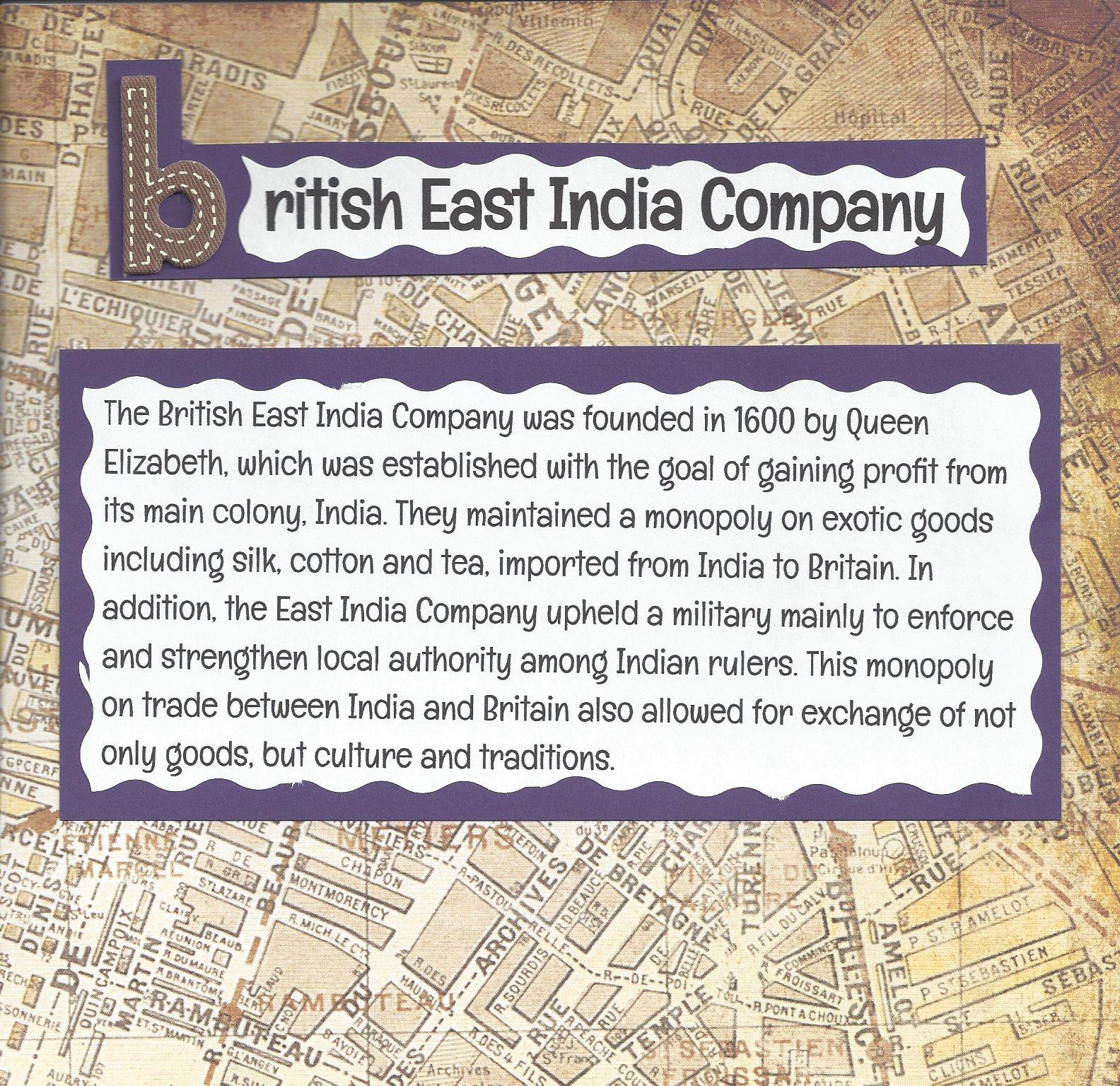 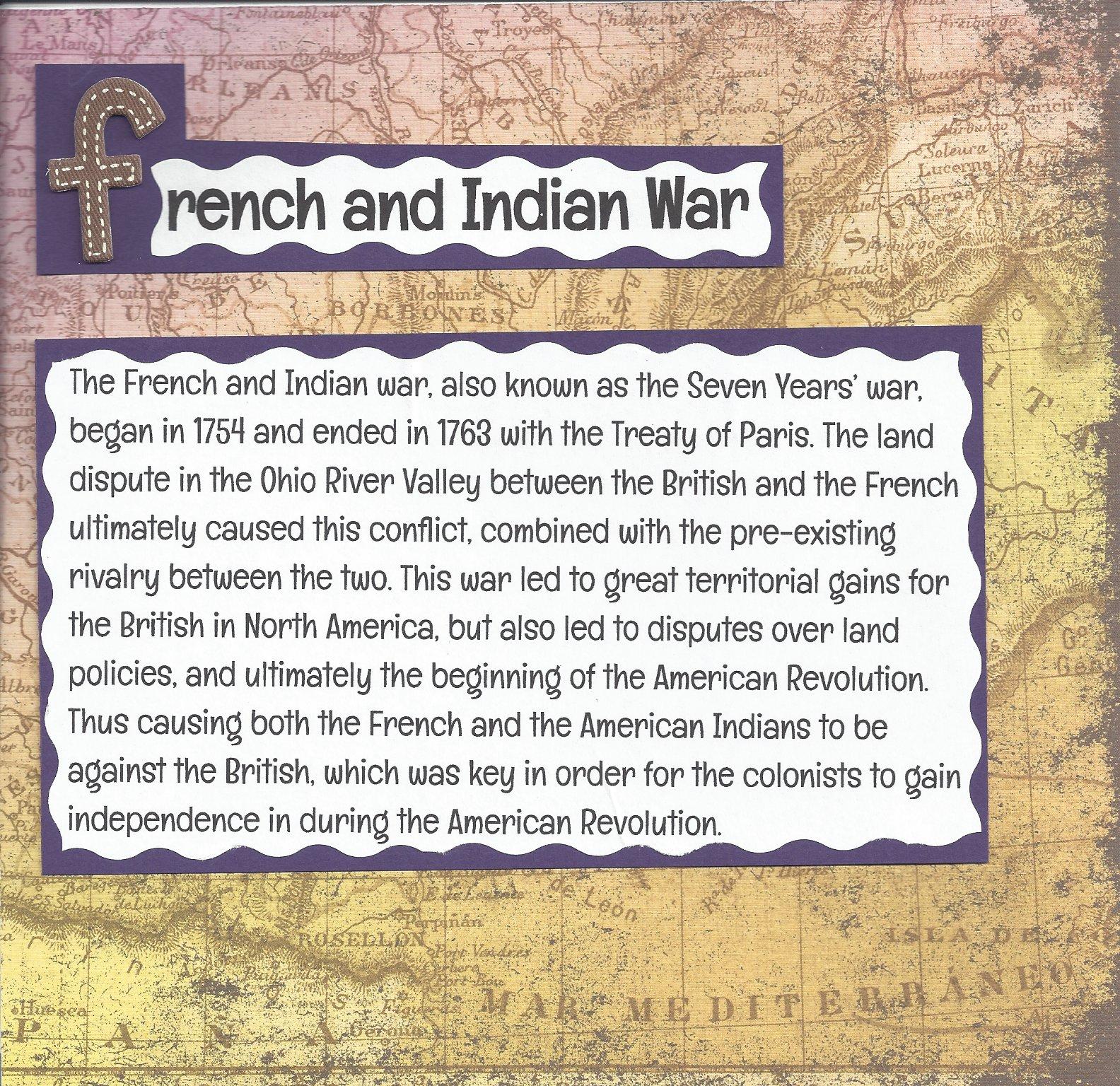 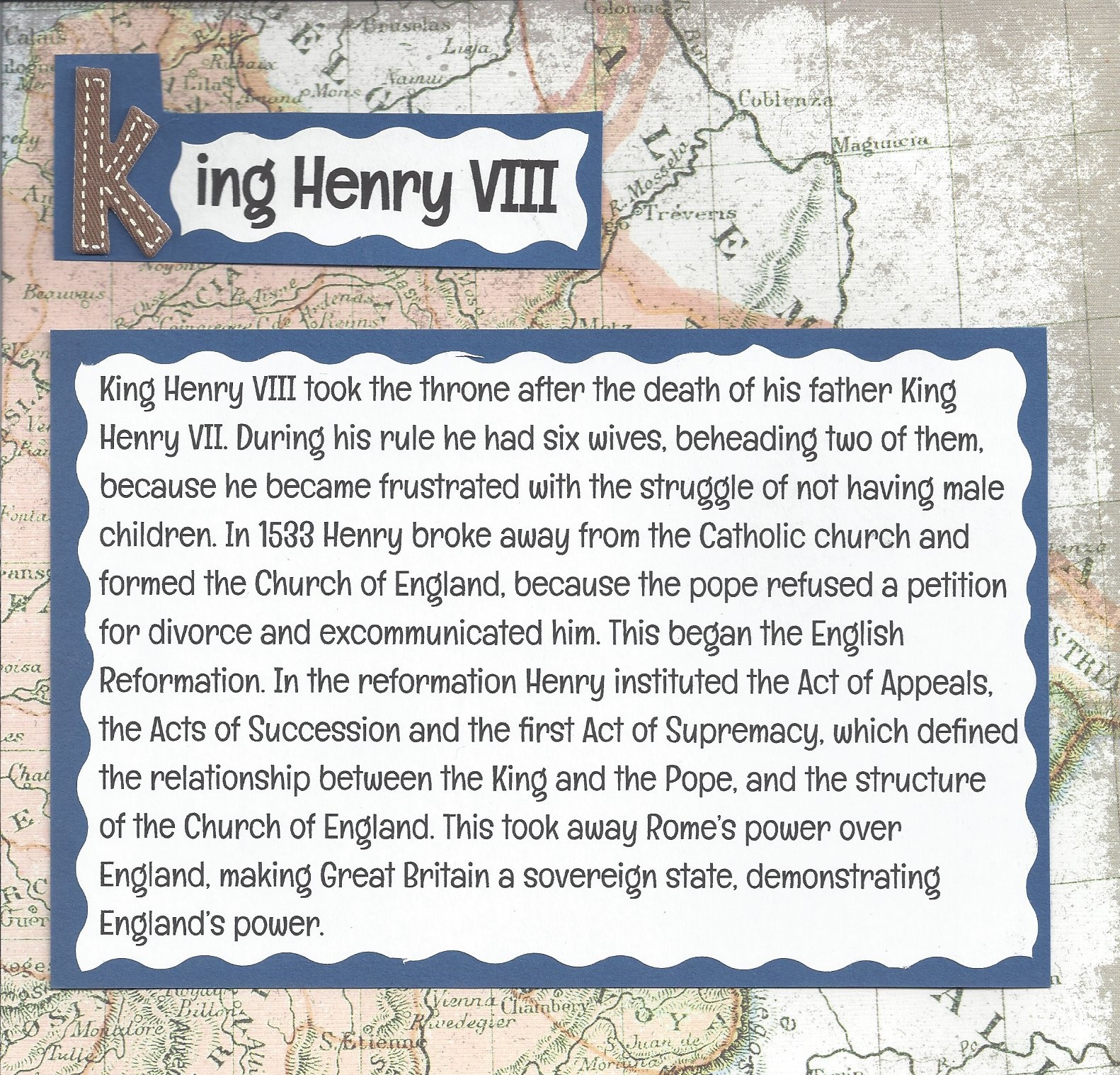 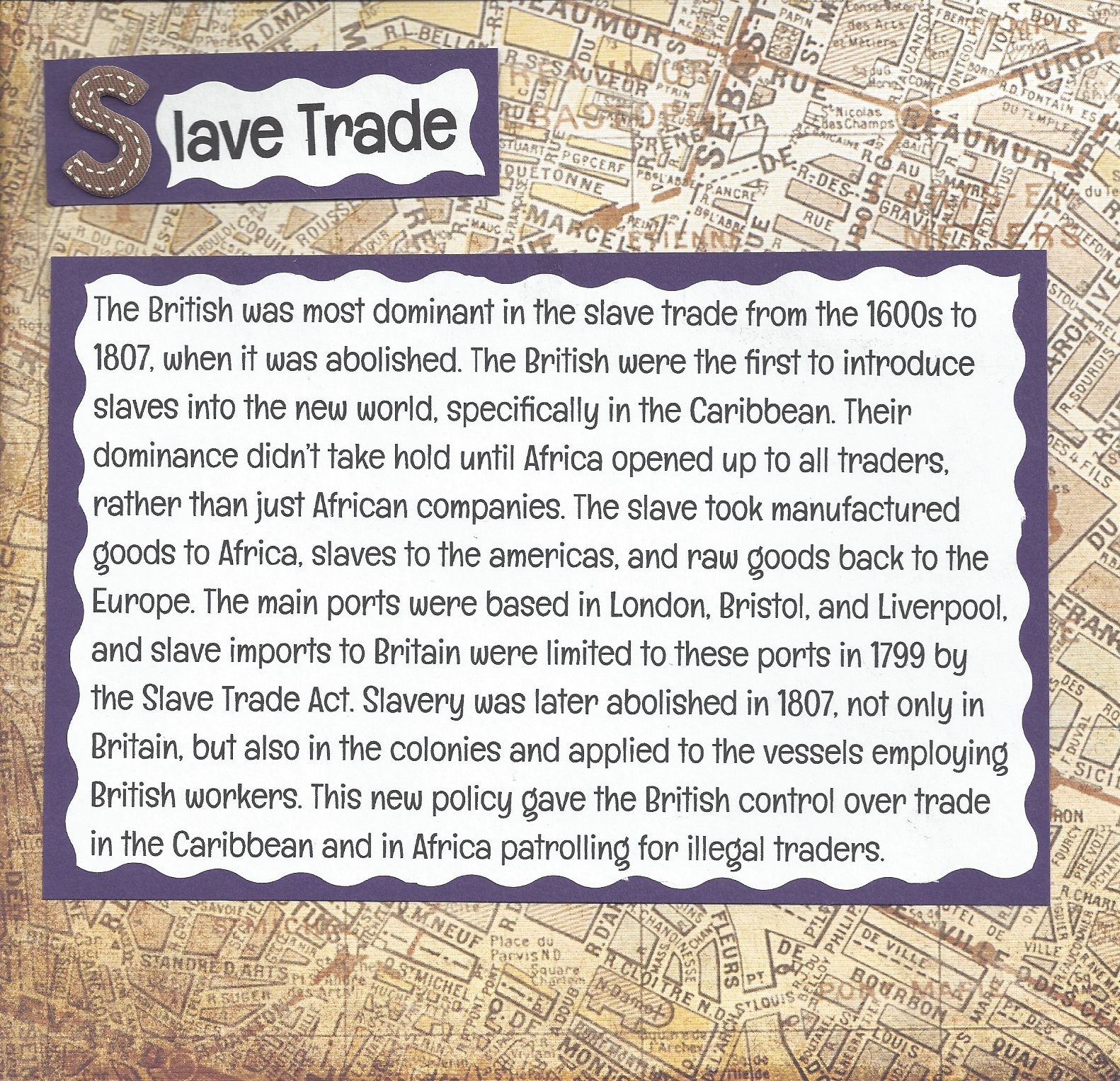 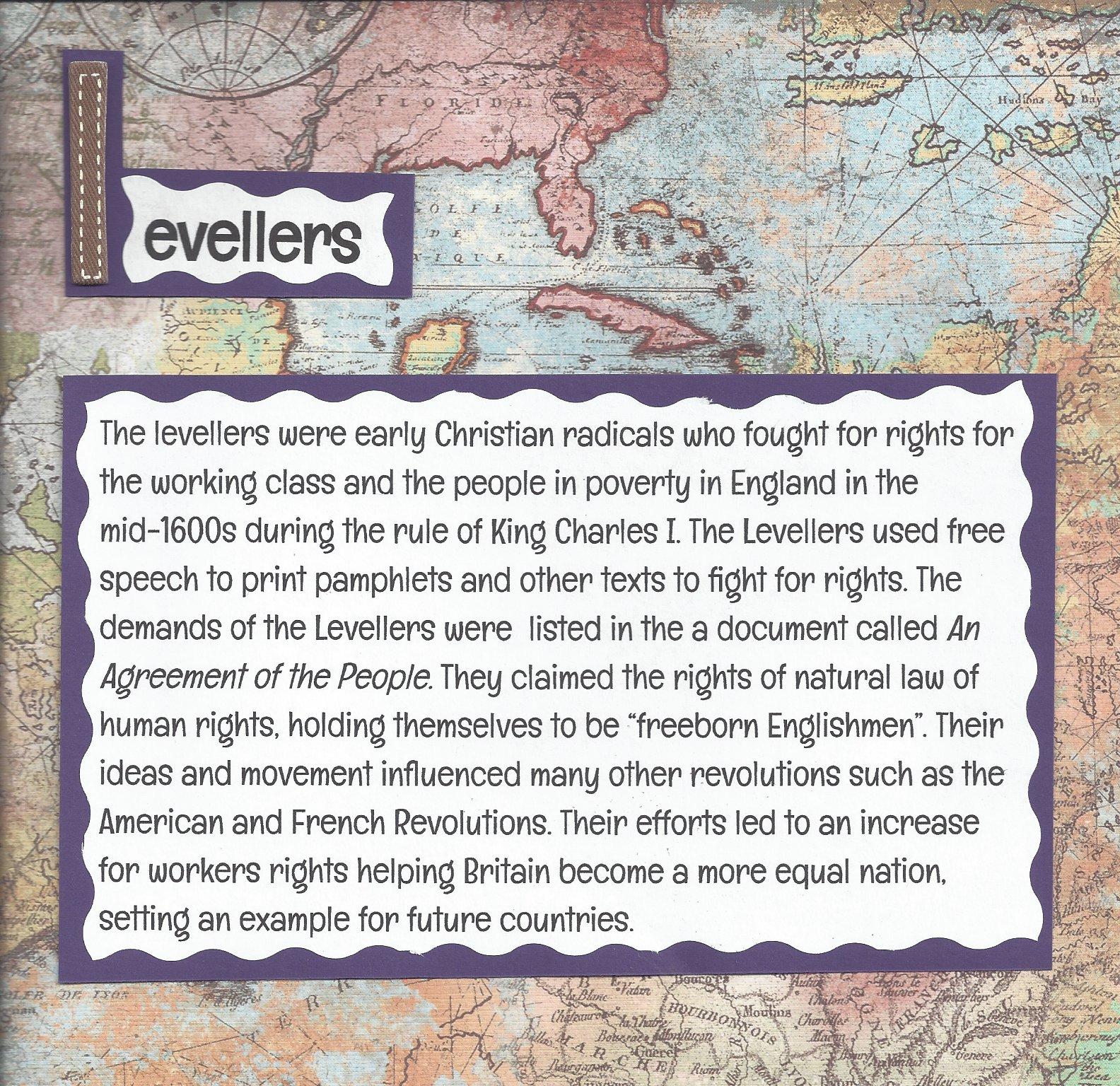